Этнос, народности и нации.
Чупров Л.А. МКОУ СОШ №3 с. Камень-Рыболов Ханкайского района Приморского края
Этнос. Понятие и признаки.
Современное человечество представляет собой сложную
этническую структуру, включающую несколько тысяч этнических
общностей (нации, народности, племена, этнические группы и 
т. п.), отличающихся как численностью, так и уровнем развития.
В составе Российской Федерации в настоящее
время более 100 этносов (в т. ч. ок. 30 наций).
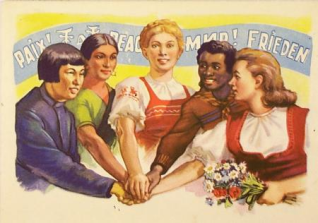 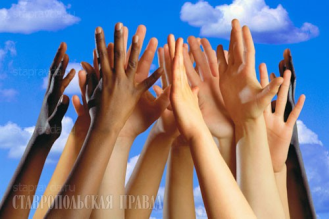 Этническая общность (этнос) - это исторически
сложившаяся на определенной территории
устойчивая совокупность людей (племя, 
народность, нация, народ),
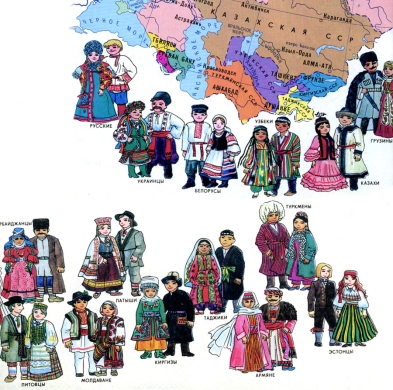 обладающих
общими чертами
культуры
языка
самосознания
психического склада
исторической памятью, а  также осознанием своих интересов и целей,  
своего единства,  отличия от других этносов.
Племя
- совокупность родов, связанных между собой общими чертами культуры, общим происхождением, а также общностью диалекта, единством религиозных представлений и обрядов.
Род-группа кровных родственников, ведущих свое происхождение по одной линии.
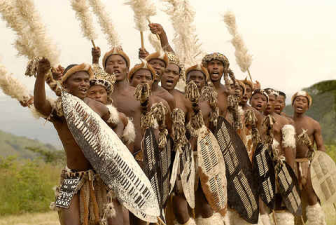 Племя
Исторически первая ступенька формирования этноса.
Оно включало в себя значительное количество
родов и кланов
Собственный язык или диалект
Формальная организация
территория
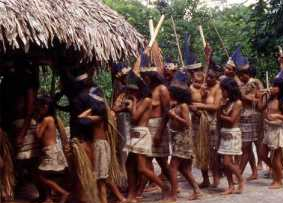 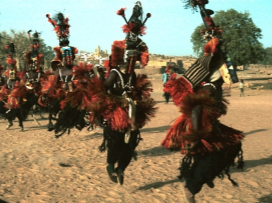 Вождь, племенной совет
Тотемизм, анимизм, фетишизм
Племя - более высокая форма организации, охватывающая
большое число родов и кланов. Они обладают собственным 
языком или диалектом, территорией, формальной 
организацией (вождь, племенной совет), общими церемониями. Их численность доходила до десятков тысяч человек.
Племенные общины, 
существующие даже в наши
дни в отдалённых и 
малоосвоенных регионах
 Земли, рассматриваются 
многими как начальная 
форма политического 
образования.
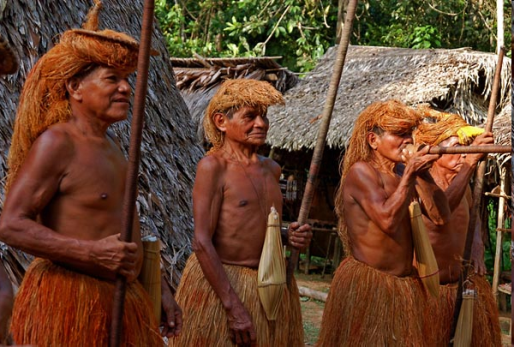 В ходе дальнейшего культурного и экономического развития племена преобразовывались  в народности, а те - на высших стадиях развития - в нации.
Для народности характерно
появление государства.
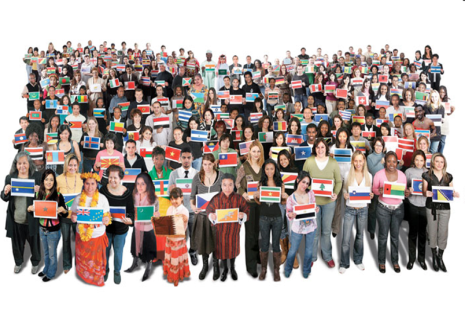 На базе народностей
 формируются нации.
Народность
(недостаточно устойчивая общность)
Этническая общность, занимающая на лестнице общественного развития 
место между племенем и нацией,
обладающая
общими чертами
единая территория,
общие язык, культура, быт.
Народность - исторически сложившаяся общность лю­дей, объединяемая общей территорией, языком, пси­хическим складом, куль­турой.
Племя
Народность
Нация
Высший исторический тип общества. Возникает в период разложения 
феодализма и перехода к капитализму.
С к л а д ы в а е т с я
единый хозяйственный 
уклад
собственная литература
искусство
внутренний рынок
Нация - исторически сложившаяся общность людей, характеризуемая развитыми эконо­мическими связя­ми, общей террито­рией и общностью языка, культуры, этническим самосознанием.
Нация - автономная, не ограниченная территориальными рамками политическая группировка, члены которой привержены общим ценностям и институтам. Представители одной нации уже не имеют общего предка и общего происхождения. У них не обязательно должна быть религия, но объединяющий общий язык, их национальность сформировалась благодаря общей истории и культуре.
Нации более многочисленны, 
чем народность, и насчитывают 
десятки и сотни миллионов.
Признаки нации:
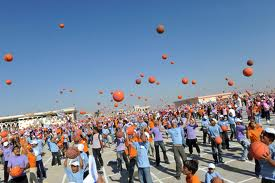 Общность территории; 
Общность языка; 
Общность экономической
жизни; 
Общие черты психического
склада; 
Национальное самосознание
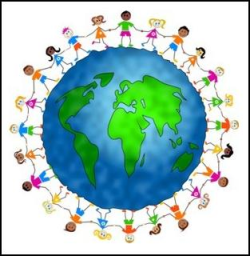 Стадии развития этноса:
Единое человечество
Нация
Народность
Родоплеменная общность
Определенная
 территория
Национальное
самосознание
Язык
Межпоколенная
 преемственность
Признаки этноса
Менталитет
Кровное родство
Общая культура
и традиции
Общность
 исторической
 судьбы
Национальный менталитет – образ мышления, духовная настроенность, свойственная данной конкретной этнической общности.
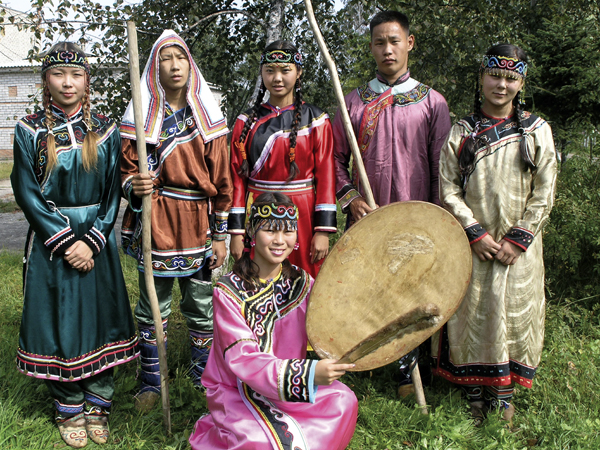 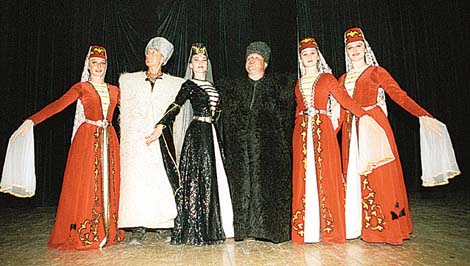 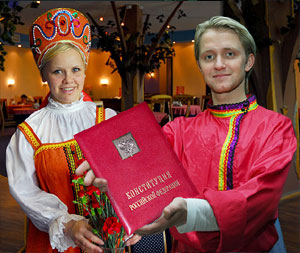 Национальность – принадлежность человека к той или иной нации.
Национально самосознание – осознание личностью себя как неотъемлемой частицы нации, как члена этой общности.
Общественно – национальные ценности:
история народа,
письменность,
национальный язык,
достижения в духовной культуре,
национальный менталитет.
обычаи и традиции.
Национальные отношения – это отношения по поводу выживания и развития народов, проблем территорий, языка, духовной жизни народов, его традиций и др.
Национальная политика – это целенаправленная деятельность субъектов политики по регулированию отношений между нациями и народностями.
Основные направления национальной политики России.
Совершенствование национально – государственного устройства наций и народностей РФ.
Расширение и углубление хозяйственных связей между субъектами Федерации.
Обеспечение равенства прав и свобод граждан вне зависимости от национальной принадлежности.
Создание условий для свободного развития национальных культур, языков и традиций.
Создание цивилизованных форм межнационального общения и мирных способов развития конфликтов.
Совершенствование механизма руководства и управления национальными процессами в стране.
Межнациональный конфликт – крайнее обострение противоречий между народами при защите своих национальных интересов.
Способность общества разрешать межнациональные конфликты – показатель гражданской зрелости и демократизма.
Причины конфликтов:
спорные вопросы;
изгнание народа со своей территории или возвращение депортированного народа на свою историческую родину;
произвольное изменение административных границ;
насильственное включение территории народа в соседнее государство;
отсутствие у народа национальной государственности и его расчленение;
притеснение этническим большинством этнического меньшинства.
Решение национальных вопросов и 
предотвращение национальных конфликтов.
Отказ от насилия и кровопролития в международных отношениях.

Отказ меньшинства от сепаратизма, признание за верховной властью всех полномочий в обороне, в ведении иностранных дел, в борьбе с организованной преступностью.

Создание национально – территориальной автономии и культурно – национальной автономии.

Признание приоритета прав личности над правами государства и нации, т.е. обеспечение прав и свобод личности независимо от национальной принадлежности.

Развитие экономического, культурного сотрудничества между нациями и народностями.

Участие третьей стороны в преодолении конфликтных ситуаций.
Самоопределение  наций – право любой нации на свободное отделение от других национальных и многонациональных коллективов и на образование своего коллектива.
Культурно – национальная автономия – широкое внутреннее самоуправление отдельной нации и полная самостоятельность в вопросах культуры.
Интеграция экономическая – сближение национальных экономик с целью выравнивания уровней экономического развития.
Интернационализация – сближение наций и народов мира во всех сферах общественной жизни.
Ассимиляция – поглощение одной нации другой.
Геноцид – систематическое истребление полностью или частично народов, наций, национальных групп.
Национализм – идея превосходства одних наций над другими.
Шовинизм – идея национальной исключительности, возвеличивание своей нации, противопоставление своей нации другим.